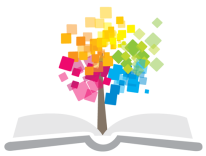 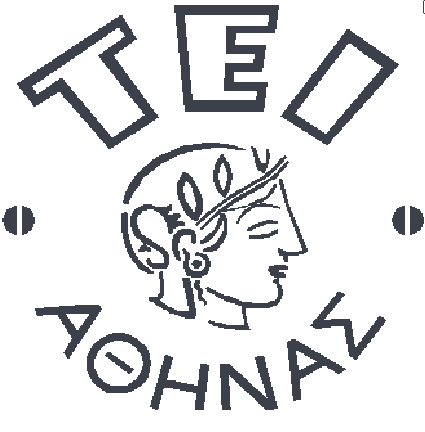 Ανοικτά Ακαδημαϊκά Μαθήματα στο ΤΕΙ Αθήνας
Καλές πρακτικές για τη βιντεοσκόπηση Ανοικτών Ακαδημαϊκών Μαθημάτων
Ομάδα ανάπτυξης Ανοιχτών Ακαδημαϊκών Μαθημάτων
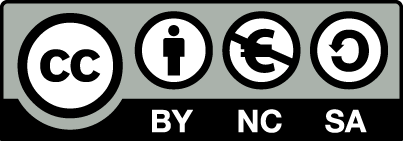 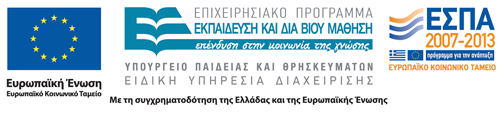 Τεχνική Προετοιμασία - PowerPoint
πριν τη μέρα της βιντεοσκόπησης
Βεβαιωνόμαστε ότι
εμφανίζεται σωστά η παρουσίασή μας στον Η/Υ που θα χρησιμοποιήσουμε για την προβολή κατά τη βιντεοσκόπηση
αν δεν εμφανίζεται σωστά επικοινωνούμε με την Ομάδα Υποστήριξης για να λυθεί το πρόβλημα πριν τη μέρα της βιντεοσκόπησης 
email: opencourses@teiath.gr , τηλ.: (210 538) - 5775 - 5784
Τεχνική Προετοιμασία – κλειδιά αίθουσας + χειριστήριο
πριν τη βιντεοσκόπηση
Βεβαιωνόμαστε ότι
έχει πραγματοποιηθεί συνεννόηση για τα κλειδιά της αίθουσας
έχουμε προμηθευτεί από τη γραμματεία το χειριστήριο του προτζέκτορα ή ότι αυτό βρίσκεται στην αίθουσα
Τεχνική Προετοιμασία – σύνδεση Η/Υ με προτζέκτορα
πριν τη βιντεοσκόπηση
Βεβαιωνόμαστε ότι
μπορούμε να συνδέσουμε τον Η/Υ που θα χρησιμοποιήσουμε για το μάθημα (προσωπικό ή της αίθουσας) με τον προτζέκτορα 
αν δε μπορούμε για κάποιο λόγο να συνδεθούμε τότε καλούμε στα εξής τηλέφωνα για άμεση τεχνική βοήθεια : 
για το προτζέκτορα στο 5107 
για το PC στο 5189
γενικά στο 210538 - 5791
Προσωπική Προετοιμασία - Εμφάνιση
πριν τη βιντεοσκόπηση
Φοράμε άνετα ρούχα.
Προσπαθούμε το ντύσιμό μας και η προσωπική μας περιποίηση να είναι όσο πιο λιτά γίνεται (μονόχρωμα ρούχα, αποφυγή μεγάλων κοσμημάτων και έντονου μακιγιάζ) 
Αποφεύγουμε μπλούζες με έντονα και μεγάλα λογότυπα ή μηνύματα.
Προσπαθούμε να αποφεύγουμε φοράμε μαύρο, λευκό, ή φωτεινά πορτοκαλί/κόκκινα χρώματα. Μπορεί να αλλοιωθεί το αποτέλεσμα της βιντεοσκόπησης.
Μονόχρωμα πουκάμισα ή μπλούζες είναι η καλύτερη επιλογή. Ιδανικά χρώματα είναι τα: μπλε, μπεζ, off-white, κλπ. 
Φροντίζουμε τα μαλλιά μας να είναι καλοχτενισμένα και να μην πέφτουν στο πρόσωπο μας.

Σε κάθε περίπτωση βεβαιωνόμαστε ότι αισθανόμαστε καλά με την εμφάνιση μας!
Προσωπική Προετοιμασία - Γενικά
κατά τη βιντεοσκόπηση
Αποφεύγουμε να παίζουμε ασυναίσθητα µε  μολύβια, αντικείμενα, το αφτί µας κλπ
Προσπαθούμε να κοιτάμε προς την κάμερα
Αποφεύγουμε να κουνάμε συνεχώς τα χέρια 
Βεβαιωνόμαστε ότι φωτιζόμαστε ικανοποιητικά τόσο εμείς όσο και ο πίνακας όπου προβάλλεται η παρουσίαση μας. Εάν ο φυσικός φωτισμός δεν επαρκεί ανάβουμε τα φώτα της αίθουσας και βεβαιωνόμαστε ότι δεν δημιουργείται «σκιά στο πρόσωπό μας».
Προσωπική Προετοιμασία – Ηχητική/Οπτική
κατά τη βιντεοσκόπηση
Ενημερώνουμε τους φοιτητές για τη βιντεοσκόπηση του μαθήματος με την παράκληση να παραμείνουν ήσυχοι τουλάχιστον κατά τη διάρκεια τη διάλεξης.
Προτρέπουμε τους φοιτητές να εισέλθουν και να εξέλθουν στην αίθουσα ακολουθώντας ειδική διαδρομή ώστε να αποφεύγονται παρεμβολές στη βιντεοσκόπηση.
Χρησιμοποιούμε τις παύσεις για να δώσουμε έμφαση.
Αποφεύγουμε να υψώνουμε τον τόνο της φωνής μας. Εάν διαπιστώσουμε ότι ο περιβάλλον θόρυβος αυξάνει μπορούμε να διακόψουμε την παρουσίαση μας μέχρι να σταματήσει η πηγή του θορύβου.
Καλό είναι να μιλάμε με μικρές και σαφείς προτάσεις αποφεύγοντας ακρωνύμια ή κλισέ.
Χρησιμοποιούμε όπου είναι δυνατόν ελληνική ορολογία, αποφεύγοντας τη συνεχή μετάβαση σε ξενόγλωσσους όρους.
Αποφεύγουμε να μιλάμε για άλλη διαφάνεια από αυτή που φαίνεται στην οθόνη
Προσπαθούμε να μην κρύβουμε την οθόνη  µε το σώμα, να μη γυρνάμε την πλάτη στο κοινό, να μη μιλάμε κοιτάζοντας τον προβολέα ή την οθόνη και να μην έχουμε τα χέρια στις τσέπες
Αποφεύγουμε να διακόπτουμε την ομιλία μας με επιφωνήματα «αααμ», «χμμ» και άλλες κοινές παρεμβολές. Ελαφριά επιβράδυνση της ομιλίας θα βοηθήσει σημαντικά.
Την πρώτη φορά που θα ακούσετε τη φωνή σας μάλλον δεν θα την αναγνωρίσετε και κατά πάσα πιθανότητα δεν θα σας αρέσει. Αλλά αυτό συμβαίνει σε όλους 
Τέλος Ενότητας
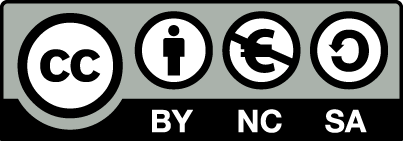 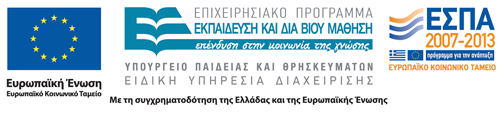 Σημειώματα
Σημείωμα Αναφοράς
Copyright Τεχνολογικό Εκπαιδευτικό Ίδρυμα Αθήνας, Ομάδα ανάπτυξης Ανοιχτών Ακαδημαϊκών Μαθημάτων 2014. Ομάδα ανάπτυξης Ανοιχτών Ακαδημαϊκών Μαθημάτων. «Καλές πρακτικές για τη βιντεοσκόπηση Ανοικτών Ακαδημαϊκών Μαθημάτων». Έκδοση: 1.0. Αθήνα 2014. Διαθέσιμο από τη δικτυακή διεύθυνση: ocp.teiath.gr.
Σημείωμα Αδειοδότησης
Το παρόν υλικό διατίθεται με τους όρους της άδειας χρήσης Creative Commons Αναφορά, Μη Εμπορική Χρήση Παρόμοια Διανομή 4.0 [1] ή μεταγενέστερη, Διεθνής Έκδοση.   Εξαιρούνται τα αυτοτελή έργα τρίτων π.χ. φωτογραφίες, διαγράμματα κ.λ.π., τα οποία εμπεριέχονται σε αυτό. Οι όροι χρήσης των έργων τρίτων επεξηγούνται στη διαφάνεια  «Επεξήγηση όρων χρήσης έργων τρίτων». 
Τα έργα για τα οποία έχει ζητηθεί άδεια  αναφέρονται στο «Σημείωμα  Χρήσης Έργων Τρίτων».
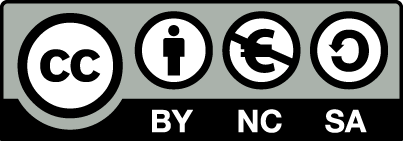 [1] http://creativecommons.org/licenses/by-nc-sa/4.0/ 
Ως Μη Εμπορική ορίζεται η χρήση:
που δεν περιλαμβάνει άμεσο ή έμμεσο οικονομικό όφελος από την χρήση του έργου, για το διανομέα του έργου και αδειοδόχο
που δεν περιλαμβάνει οικονομική συναλλαγή ως προϋπόθεση για τη χρήση ή πρόσβαση στο έργο
που δεν προσπορίζει στο διανομέα του έργου και αδειοδόχο έμμεσο οικονομικό όφελος (π.χ. διαφημίσεις) από την προβολή του έργου σε διαδικτυακό τόπο
Ο δικαιούχος μπορεί να παρέχει στον αδειοδόχο ξεχωριστή άδεια να χρησιμοποιεί το έργο για εμπορική χρήση, εφόσον αυτό του ζητηθεί.
Επεξήγηση όρων χρήσης έργων τρίτων
Δεν επιτρέπεται η επαναχρησιμοποίηση του έργου, παρά μόνο εάν ζητηθεί εκ νέου άδεια από το δημιουργό.
©
διαθέσιμο με άδεια CC-BY
Επιτρέπεται η επαναχρησιμοποίηση του έργου και η δημιουργία παραγώγων αυτού με απλή αναφορά του δημιουργού.
διαθέσιμο με άδεια CC-BY-SA
Επιτρέπεται η επαναχρησιμοποίηση του έργου με αναφορά του δημιουργού, και διάθεση του έργου ή του παράγωγου αυτού με την ίδια άδεια.
διαθέσιμο με άδεια CC-BY-ND
Επιτρέπεται η επαναχρησιμοποίηση του έργου με αναφορά του δημιουργού. 
Δεν επιτρέπεται η δημιουργία παραγώγων του έργου.
διαθέσιμο με άδεια CC-BY-NC
Επιτρέπεται η επαναχρησιμοποίηση του έργου με αναφορά του δημιουργού. 
Δεν επιτρέπεται η εμπορική χρήση του έργου.
Επιτρέπεται η επαναχρησιμοποίηση του έργου με αναφορά του δημιουργού
και διάθεση του έργου ή του παράγωγου αυτού με την ίδια άδεια.
Δεν επιτρέπεται η εμπορική χρήση του έργου.
διαθέσιμο με άδεια CC-BY-NC-SA
διαθέσιμο με άδεια CC-BY-NC-ND
Επιτρέπεται η επαναχρησιμοποίηση του έργου με αναφορά του δημιουργού.
Δεν επιτρέπεται η εμπορική χρήση του έργου και η δημιουργία παραγώγων του.
διαθέσιμο με άδεια 
CC0 Public Domain
Επιτρέπεται η επαναχρησιμοποίηση του έργου, η δημιουργία παραγώγων αυτού και η εμπορική του χρήση, χωρίς αναφορά του δημιουργού.
Επιτρέπεται η επαναχρησιμοποίηση του έργου, η δημιουργία παραγώγων αυτού και η εμπορική του χρήση, χωρίς αναφορά του δημιουργού.
διαθέσιμο ως κοινό κτήμα
χωρίς σήμανση
Συνήθως δεν επιτρέπεται η επαναχρησιμοποίηση του έργου.
12
Διατήρηση Σημειωμάτων
Οποιαδήποτε αναπαραγωγή ή διασκευή του υλικού θα πρέπει να συμπεριλαμβάνει:
το Σημείωμα Αναφοράς
το Σημείωμα Αδειοδότησης
τη δήλωση Διατήρησης Σημειωμάτων
το Σημείωμα Χρήσης Έργων Τρίτων (εφόσον υπάρχει)
μαζί με τους συνοδευόμενους υπερσυνδέσμους.
Χρηματοδότηση
Το παρόν εκπαιδευτικό υλικό έχει αναπτυχθεί στo πλαίσιo του εκπαιδευτικού έργου του διδάσκοντα.
Το έργο «Ανοικτά Ακαδημαϊκά Μαθήματα στο ΤΕΙ Αθήνας» έχει χρηματοδοτήσει μόνο την αναδιαμόρφωση του εκπαιδευτικού υλικού. 
Το έργο υλοποιείται στο πλαίσιο του Επιχειρησιακού Προγράμματος «Εκπαίδευση και Δια Βίου Μάθηση» και συγχρηματοδοτείται από την Ευρωπαϊκή Ένωση (Ευρωπαϊκό Κοινωνικό Ταμείο) και από εθνικούς πόρους.
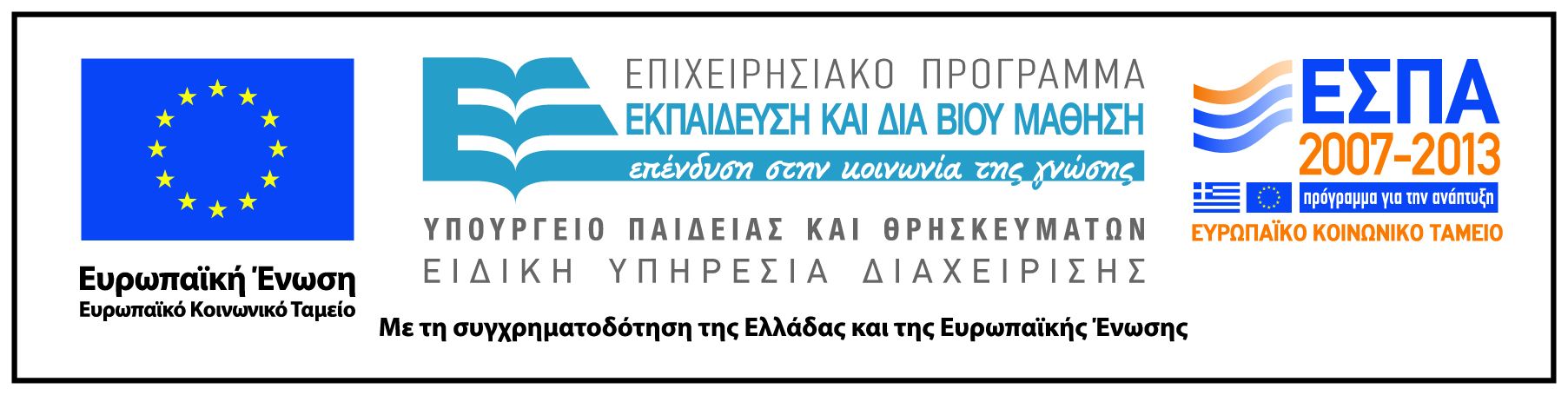